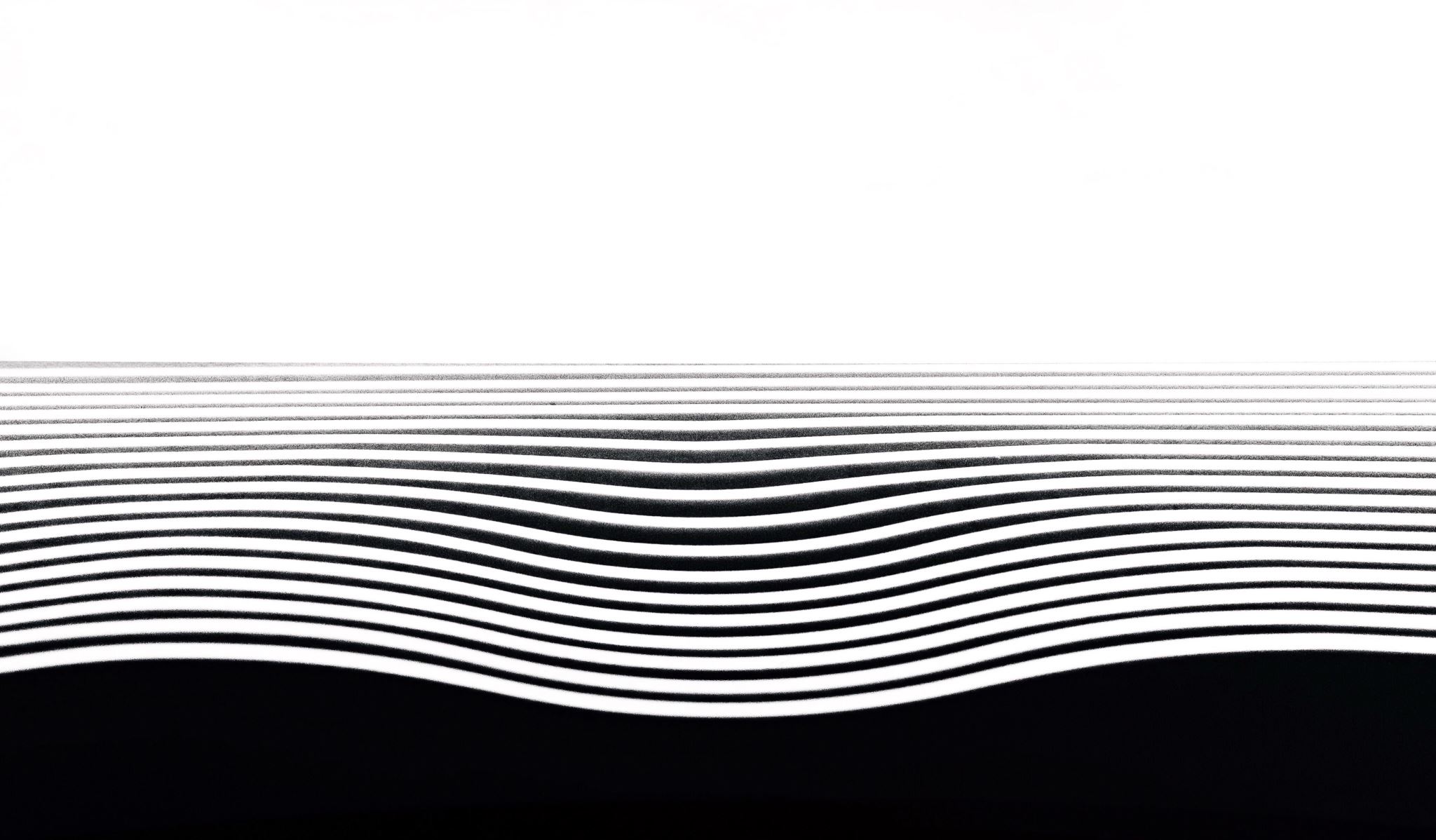 Civil resistance and the collapse of apartheid  1970s-1980s
HISTORY GRADE 12 MR RICH
OVERVIEW
INSIDE APARTHEID SA IN 1970S AND 80S
Unbroken National Party majority for over 30 years – confidence to push ahead
Increasing repressiveness – ANC, SACP and PAC banned, security police very active
Very tight  control of media and information – censorship laws,  no TV
Separate development  / homelands granted self rule
Comprehensive apartheid legislative framework
“Total onslaught” – increased conscription
					BUT
INCREASING INTERNAL RESISTANCE
Influx control  collapsing because of massive urban migrations
Rise of Black Consciousness Movement
Increasing labour unrest, student protests
Parties in exile becoming more active
Press criticism becoming more vocal, introduction of TV
End Conscription Campaign
1976 Soweto uprising
Emerging verligte- verkrampte disunity in NP
Information scandal 1975
Homelands not viable
AND
EXTERNAL PRESSURES  ON APARTHEID SA
Increased oil price impacted economy – business pressure
Collapse of colonial regimes in Mozambique, Angola, Zimbabwe and push for Namibian independence – removed a protective barrier
International anti-apartheid movements – push for trade sanctions and disinvestment
Diplomatic reaction to death of Biko
Sporting and cultural isolation
SO
NATIONAL PARTY REACTIONS TO PRESSURE
MINOR REFORMS AND OPENING UP (VERLIG)
INCREASED REPRESSION – HARDLINE DEFENSIVENESS (VERKRAMP)
Softening on influx control
Tricameral parliament
Labour reforms : 1977 Wiehahn commission; 1979 Labour relations act ; 1985 COSATU established
1982 Bantu Local Authorities Act
Repeal of petty apartheid laws
Militarisation – War in neighbouring states ; longer conscription
Total Strategy Policy
After Soweto major banning of organizations
New anti press legislation
Change in constitution to executive presidency
ESCALATION OF THE STRUGGLE AFTER 1985
MK and AZAPO launch armed attacks and sabotage operations
Mass Democratic  Movement (MDM) ; United Democratic Front (UDF); Black Sash; ECC and Churches  become new drivers of widespread unrest and protest
“Rolling mass action” ongoing strikes by labour
Civic protests and boycotts
People’s courts and necklacing
Free Mandela Campaign
1986 Youth uprising / People’s  Education
THE ECONOMIC STRUGGLE
Collapse of the gold price in 1981  cause sharp  drop in economic growth
Sanctions and disinvestment by about 500 multinationals 
Rise in inflation and unemployment
Cost of war
No access to foreign loans or capital
Business leaders under Gavin Relly meet ANC in Lusaka 1985